EE3GP Group Project30 credit compulsory module(MEng 3 only)
Coordinator: Dr Mike Spann
Supervisors:
EE3GP Group ProjectMEng 3 only (Compulsory)
Years 1 and 2 are very prescriptive
Key skills to be developed in year 3:
Undertaking a programme of study where the task and process are only very loosely defined
Responsibility for obtaining the necessary laboratory equipment, software and analytical models
Group working skills
Aims of Group Project
To undertake some “hard science” without being spoon-fed
To introduce research skills into the undergraduate curriculum
To introduce a range of new skills that will not be covered elsewhere in the course in a non-prescriptive manner 
To ensure that students have to search for information in libraries and other repositories of information
To introduce you to the advantages and disadvantages of working as a group
To develop by trial-and-error the skills required to transform a group into a team
Objective of Group Project
You will have delivered something substantial and tangible
By the end of the group project you experience what goes right and what goes wrong within a technical team
Therefore, when you are aware of similar situations arising within your period of paid employment, you should have some idea about which techniques are appropriate for a given situation
Assessment of Group Project
1st Bench inspection/interrogation by project assessment team and other students – 5%
Interim Group Report – 5%
2nd Bench inspection/interrogation by project assessment team and other students – 20%
Poster session on project open day (peer assessed) – 2.5%
Final Group Report – 67.5%
A single group mark is awarded is divided by the group members among themselves (mark apportionment is moderated)
Assessment of Group Project
Mark apportionment has to be fair to reflect each team member’s input (or lack of it!)
Honest assessment of colleagues is important
The  apportionments must be justified and are moderated
Think carefully whether you can perform in a group situation
Failing the group project has serious consequences for your MEng degree 
The 2014 – 2015 Project
A Vision  Guided  Car  For Obstacle  Avoidance

More details at launch (Friday 10th October)…
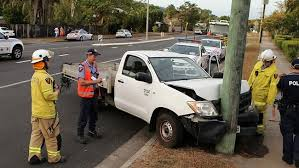